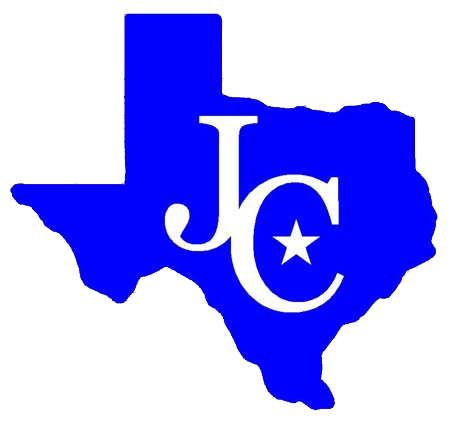 Jarrell
Independent
School District
2Q22
Demographic Report
Local Economic Conditions
2
Local Economic Conditions
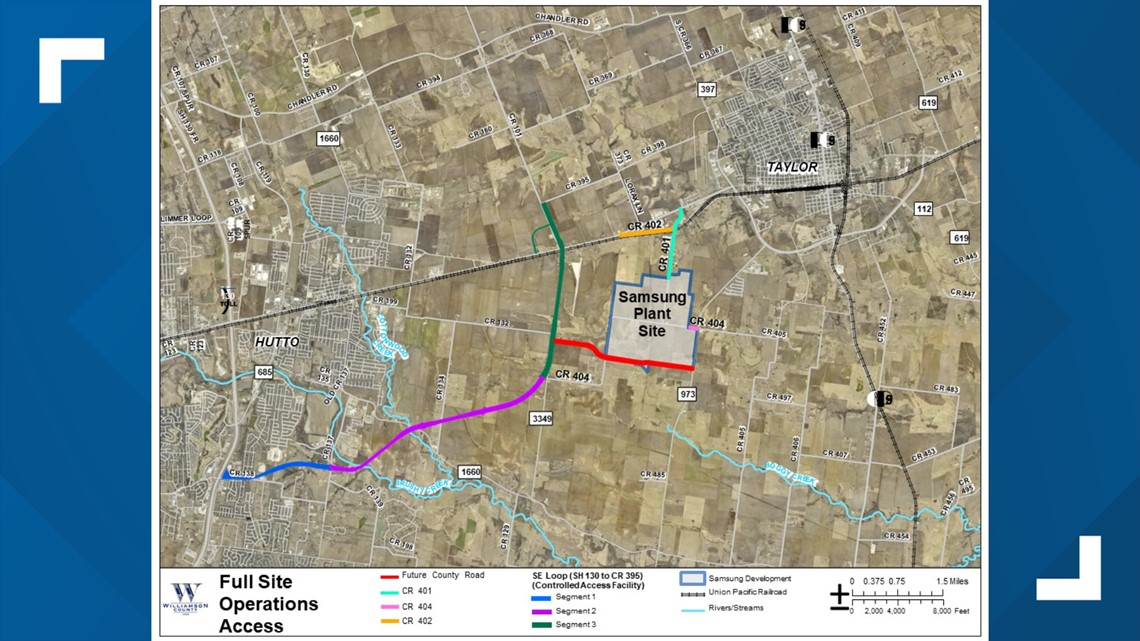 Samsung Semiconductor Chip-making Plant
Samsung has finalized plans to locate a $17 billion dollar semiconductor chip-making facility in Taylor, TX
The aim is to kick off construction in 2022, with a target of production start in the second half of 2024
The project will create over 2,000 high-tech jobs, thousands of indirect jobs, and a minimum of 6,500 construction jobs
The project will be among the largest single economic investments in Texas history and the largest single investment in the Austin area
3
Local Economic Conditions
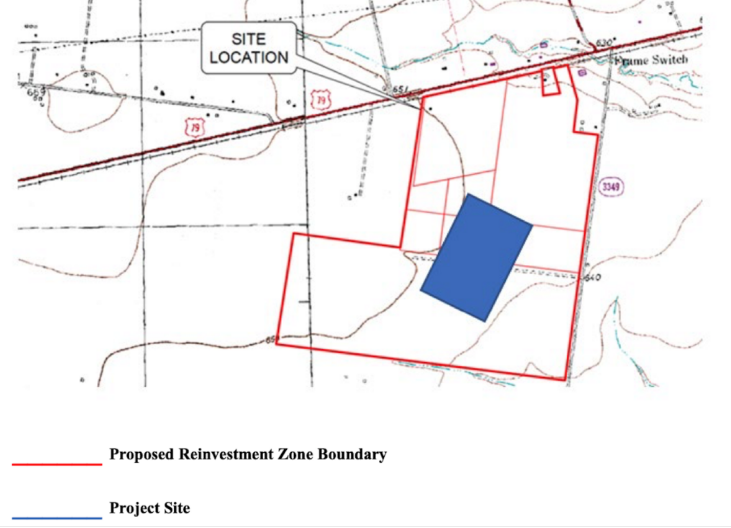 Applied Materials Chip-making Plant
Applied Materials is considering a $2 billion chip making factory in Hutto located on 450 acres near FM 3349 & US Hwy 79
The aim is to kick off construction in 1st quarter of 2023, with a target of completion in the second quarter of 2026. The plant anticipated to be operational by the end of 2026
The project will create over 800 jobs in fields of operations, robotics, engineering, computer science and administration
Should Applied Materials choose Hutto, it would reinforce the idea that the Austin area is becoming a new hub for critical tech in the US
Sources: Austin Business Journal
4
[Speaker Notes: Notes: Initial capital investment for “Project Acropolis” would start at $340 million and increase to $2 billion over a decade; average salary exceeding $100,000 plus benefits; Applied Materials sells their product to tech companies like Intel Corp & Samsung whose factory will be located to the east; “Project Acropolis” is seeking a Chapter 380 agreement with the city of Hutto that would provide roughly $80 million in incentives over the next 10 years (includes reimbursement for infrastructure – including water, wastewater and road construction – plus a potential tax abatement, the creation of tax increment reinvestment zone and a sales tax sharing agreement)(Source: Austin Business Journal)
Skybox Datacenters & Prologis- purchasing over 200 acres in Hutto to build massive datacenter, still in process of finalizing development plans; Skybox & Prologis are also working together to build $548 million datacenter in Pflugerville, ground breaking occurred in June 2022, spans 141,000 sq. ft. and received a 10-year incentive agreement from Pflugerville Community Development Corp that gives expansion grant of up to $1.575 million, finance deal requires the companies to construct the facility prior to Jan 1, 2024 and secure at least 1 tenant & have a minimum investment of $50 million (Source: Austin American-Statesman)]
Austin New Home Ranking ReportISD Ranked by Annual Closings – 2Q22
5
* Based on additional Templeton Demographics housing research
**Includes Age-Restricted subdivisions
1 Year Change in District Housing
6
District Housing Overview by Elementary Zone
7
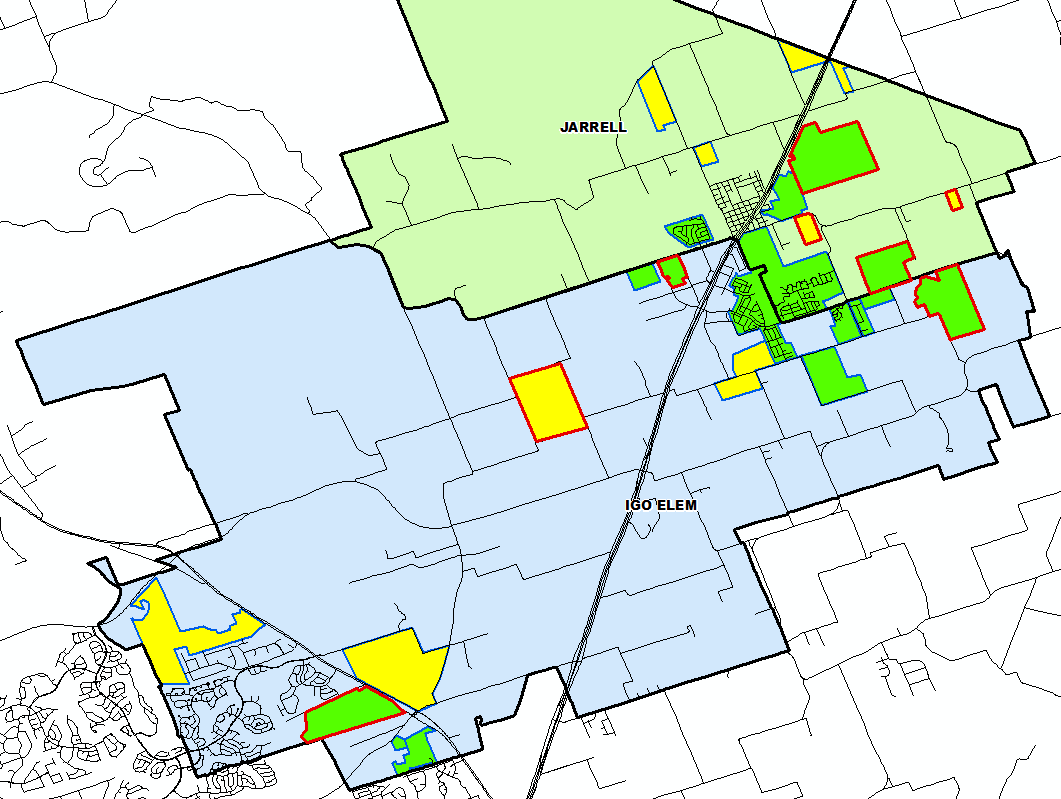 District Housing Overview
The district has 15 actively building subdivisions
Within JISD there are 12 future subdivisions 
Of these, groundwork is underway on 1,480 lots within 8 subdivisions
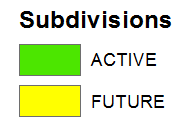 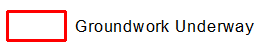 8
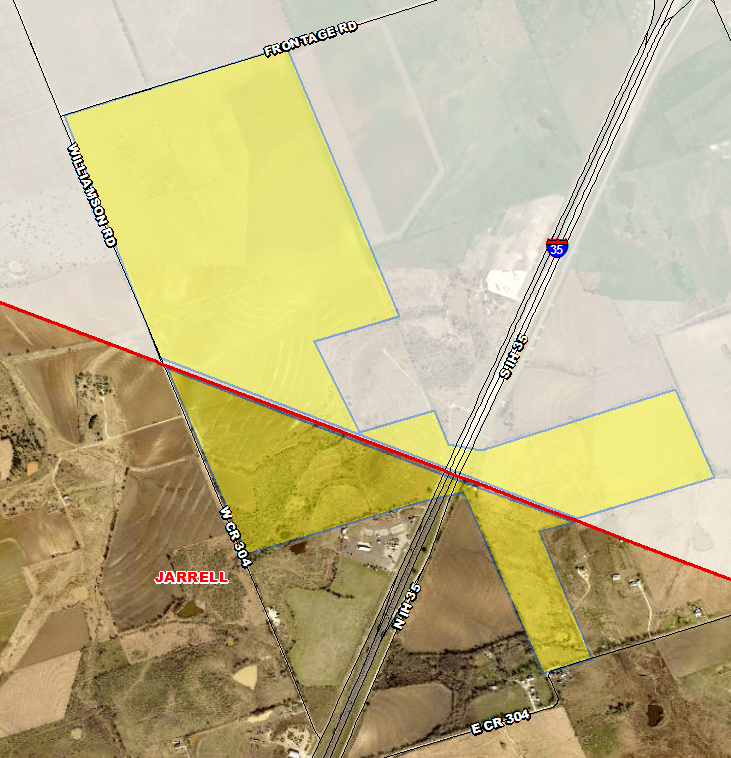 Residential Activity
Future Mixed-Use
Approx. 200 total future lots, based on acreage
A 445-acre master-planned community with I-35 frontage commercial/retail and two multi-family complexes
Entire development to include 1,200+ single family homes and a future elementary school site
Developer: HighTen Development
Split between JISD and Salado ISD
Split between Williamson and Bell County
Jarrell Elementary
SALADO ISD
9
Residential Activity
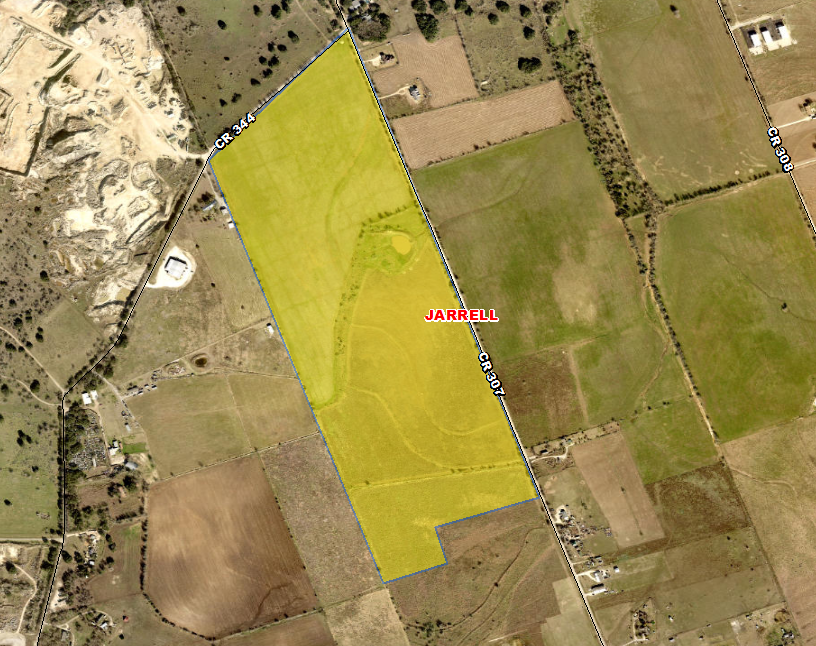 Hunter’s Glen
413 total future lots
Williamson County MUD
Developer: Countryview of Red Oak LLC
Jarrell Elementary
10
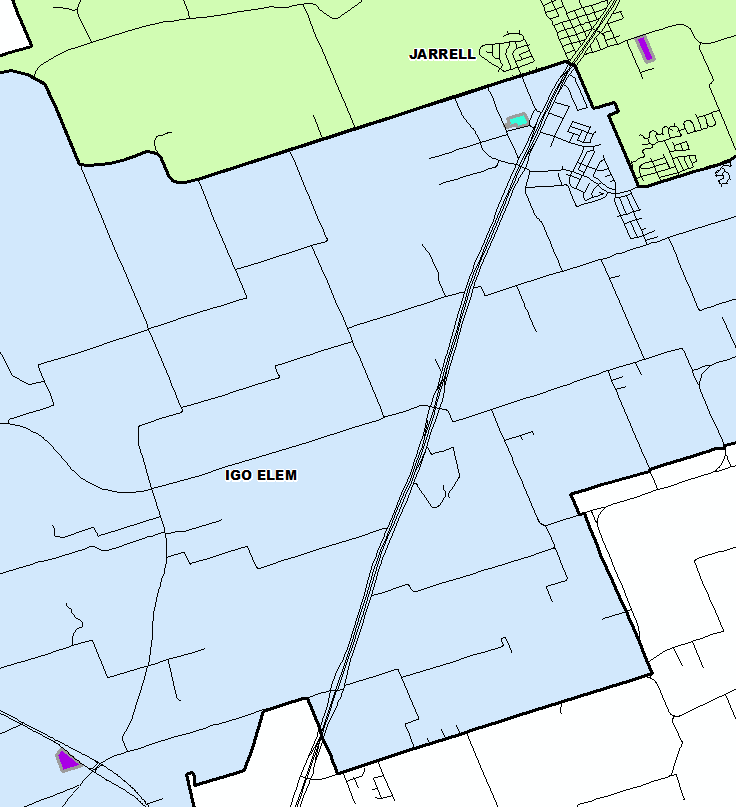 Multi-Family Housing Overview
There are currently 368 units under construction in the district
Within Jarrell ISD there are roughly 80 future age-restricted multi-family units in the planning stages
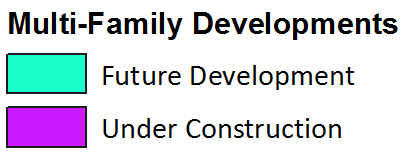 11
Ten Year Forecast by Grade Level
Yellow box = largest grade per year
Green box = second largest grade per year
12
Ten Year Forecast by Campus
13
Key Takeaways
Austin MSA continues to be one of the fastest growing area in the US with multiple tech factories moving into the area
The district has 15 actively building subdivisions and 12 future subdivisions in the planning stages
Groundwork is underway on nearly 1,480 lots within 7 subdivisions
JISD may enroll over 6,600 students by 2026/27 and approx. 10,700 students by 2031/32
14